Реализация национального проекта «Образование»на территории муниципального образования «Радищевский район» Ульяновской области
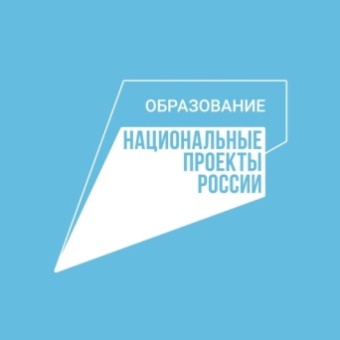 2023год
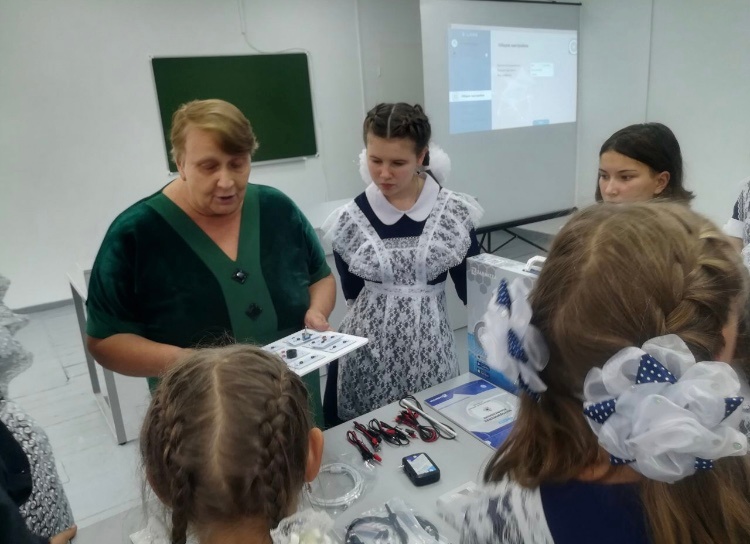 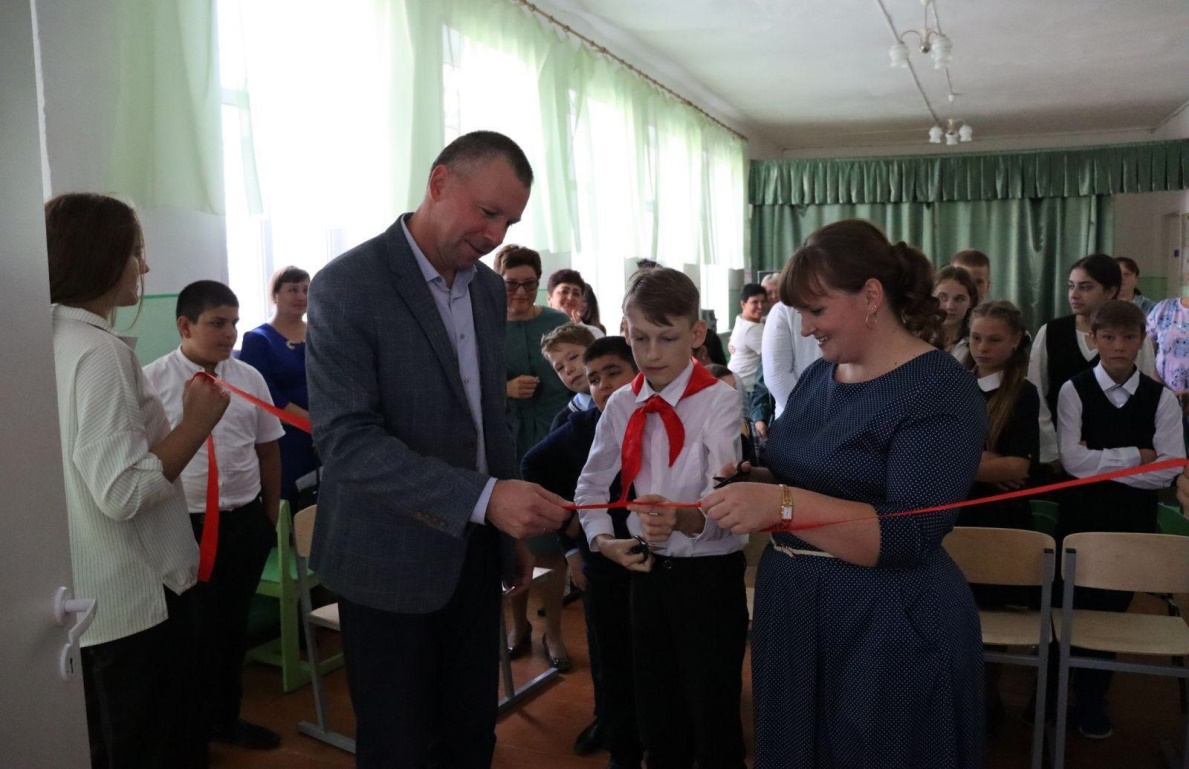 Проект «Современная школа»
2 Центра образования цифрового и гуманитарного профилей «Точка роста» (МБОУ «Октябрьская средняя школа», МБОУ «Радищевская СШ №1 имени Героя Советского Союза Д.П.Полынкина») 
 5 центров естественно-научной и технологической направленностей «Точка роста» (МБОУ "Радищевская сш N 2 имени А. Н. Радищева", МОУ Калиновская СШ, МОУ «Дмитриевская ОШ им. Д.П. Лёвина», МОУ «Верхнемазинская ОШ им. Д.В. Давыдова», МОУ «Вязовская ош им. А.М. Никифорова»).
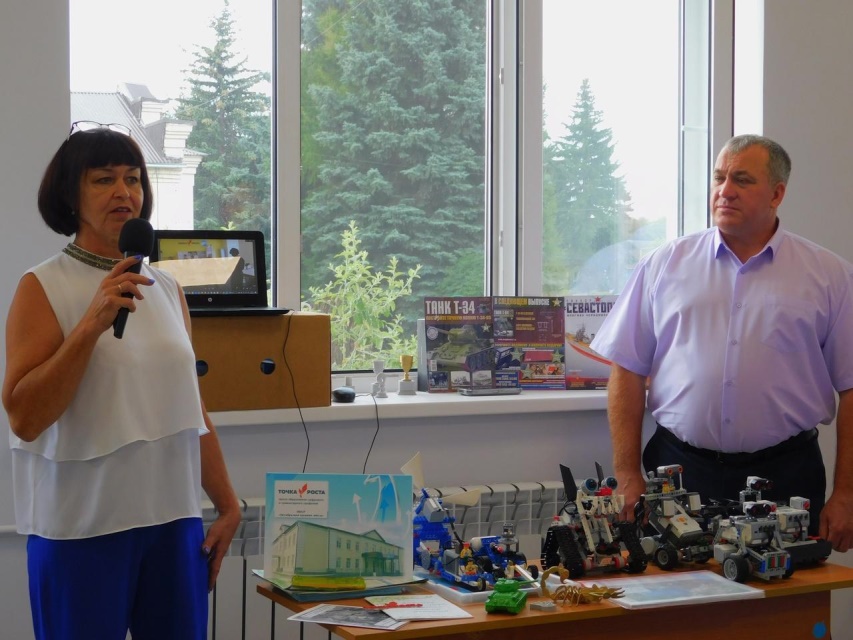 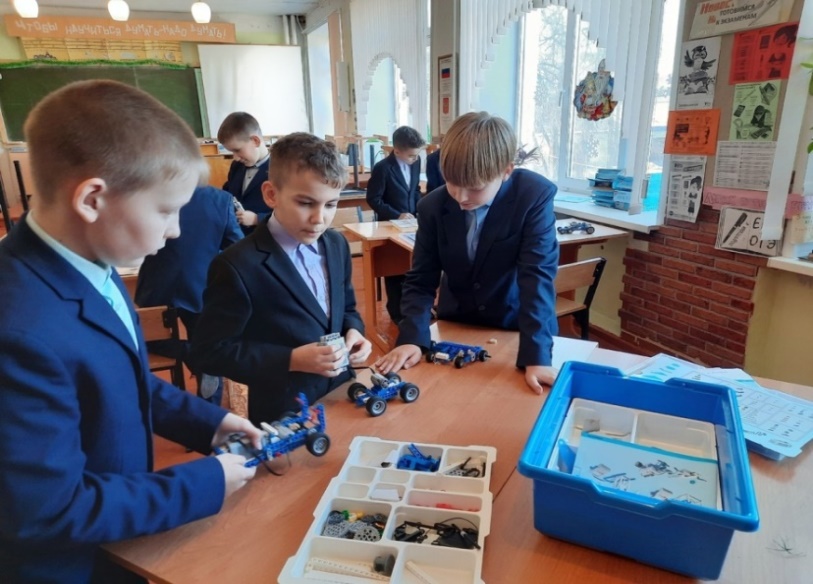 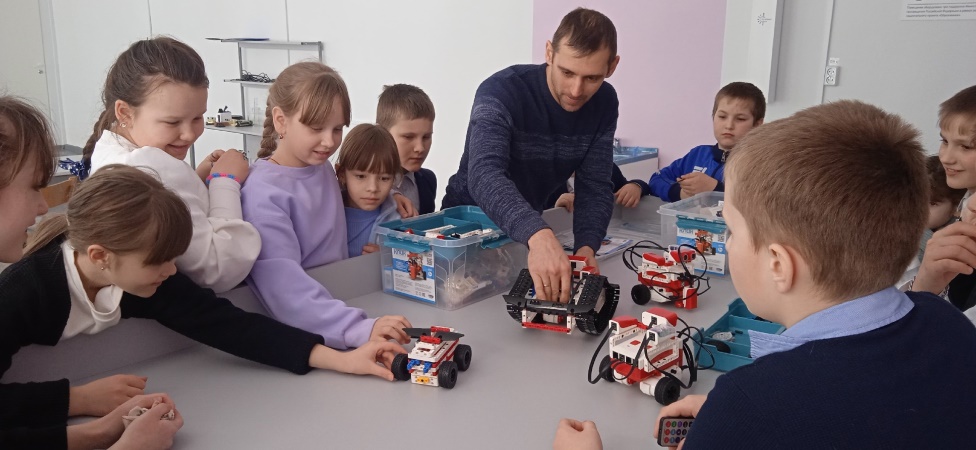 Проект «Цифровая образовательная среда»
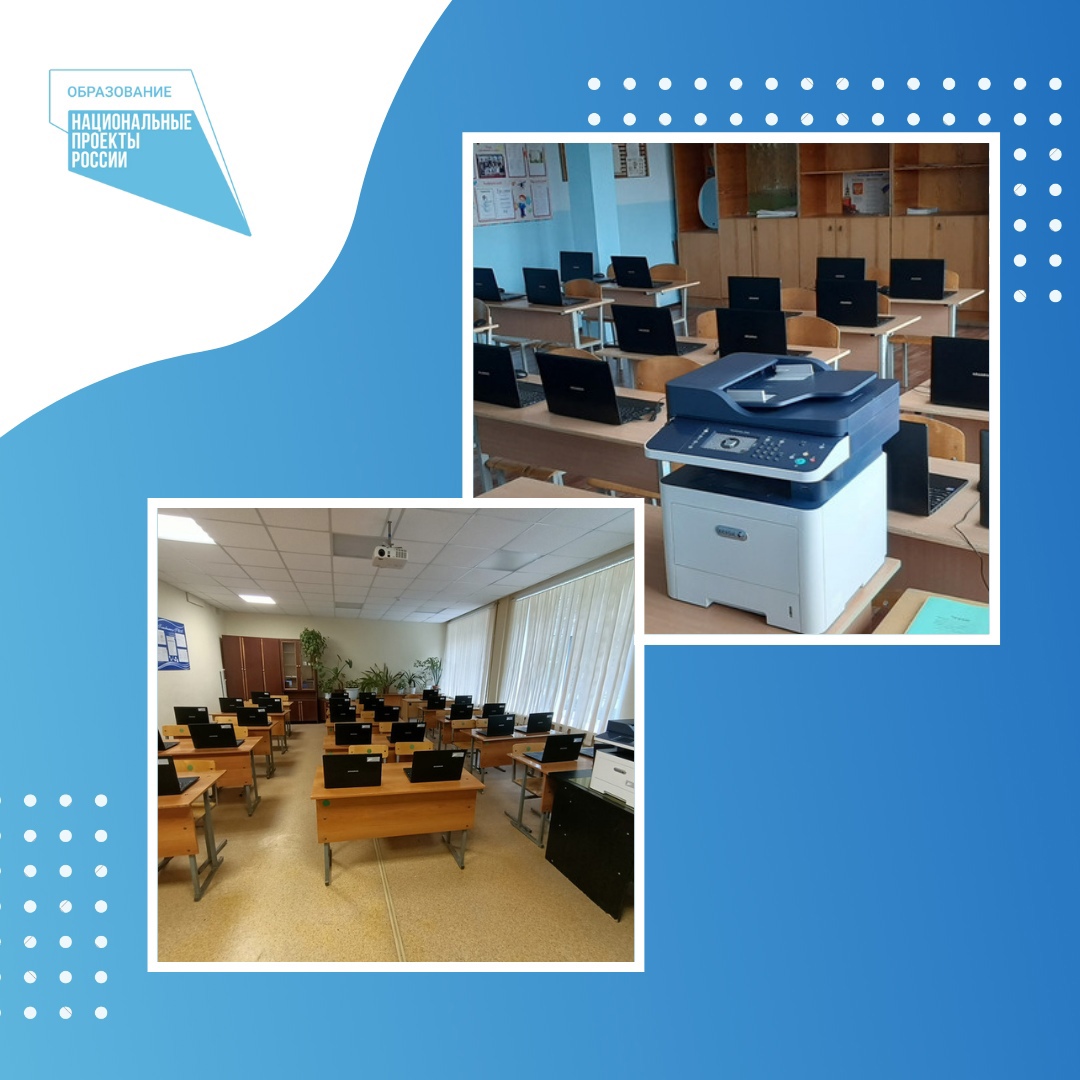 2023 год-  МБОУ «Радищевская сш №2 им. А.Н. Радищева».
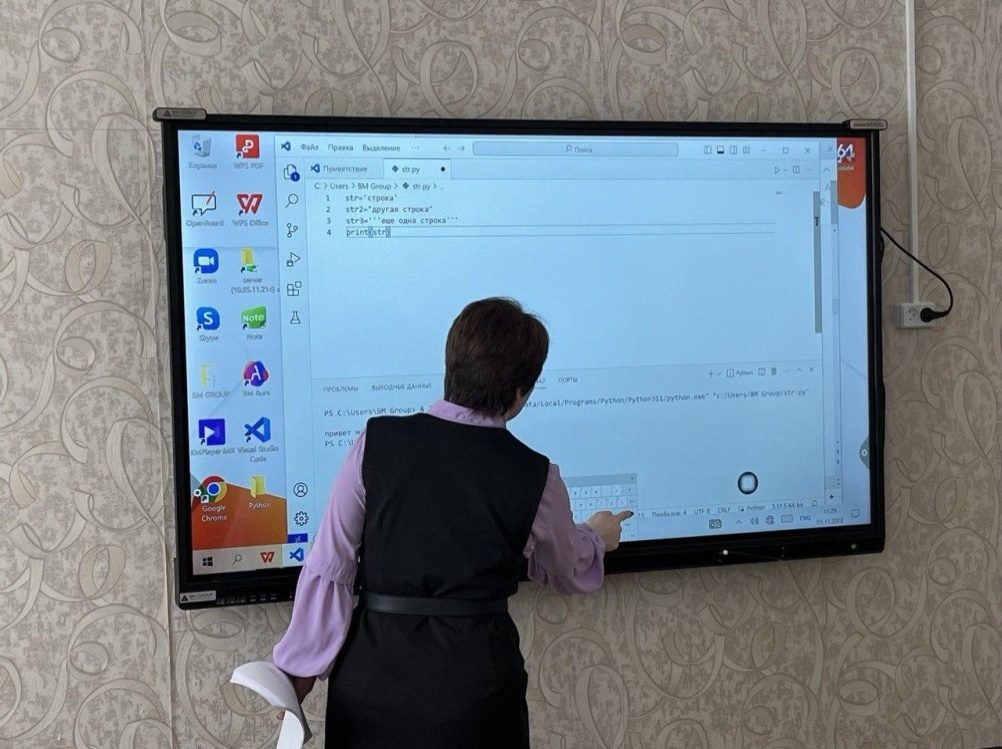 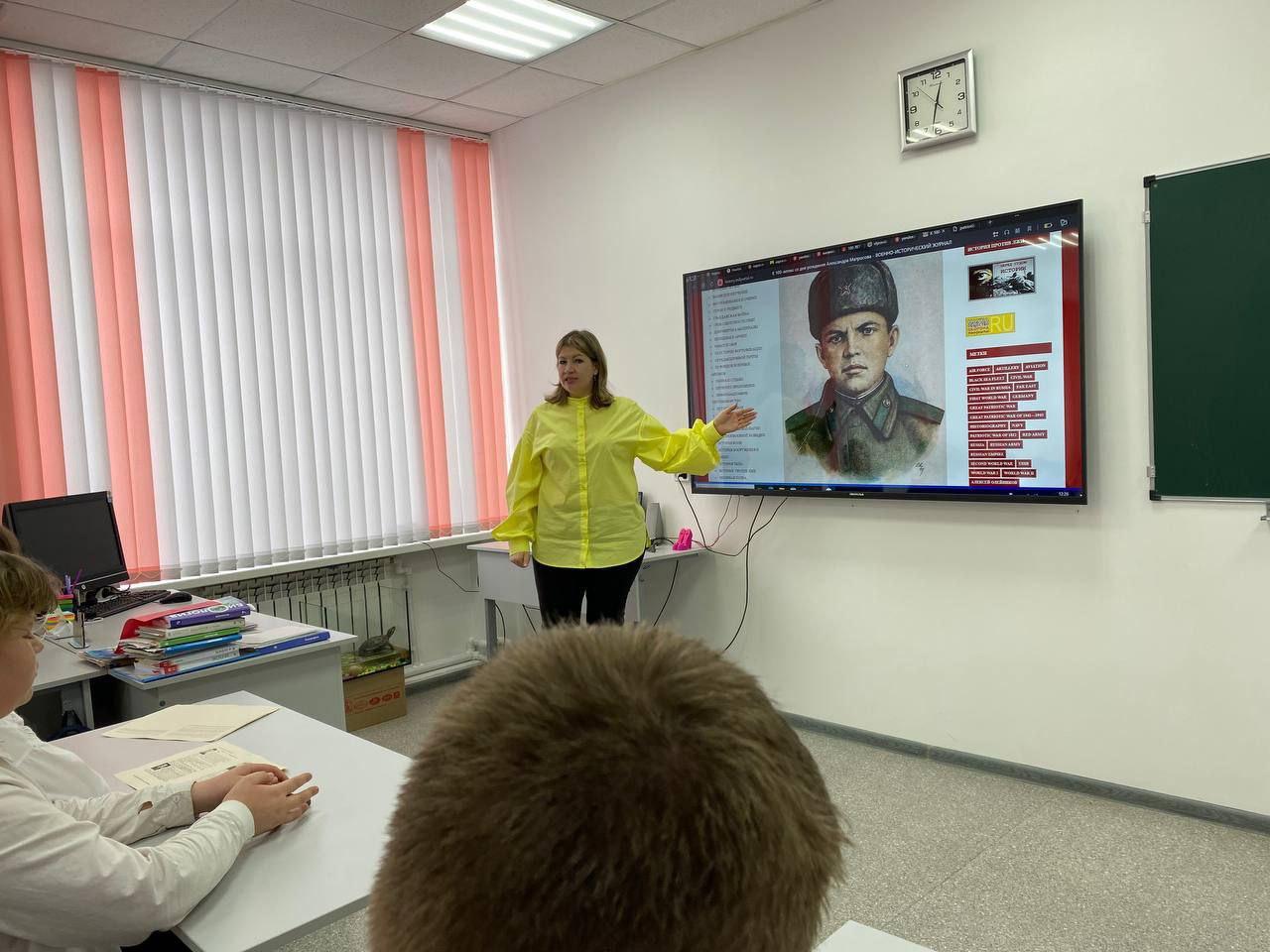 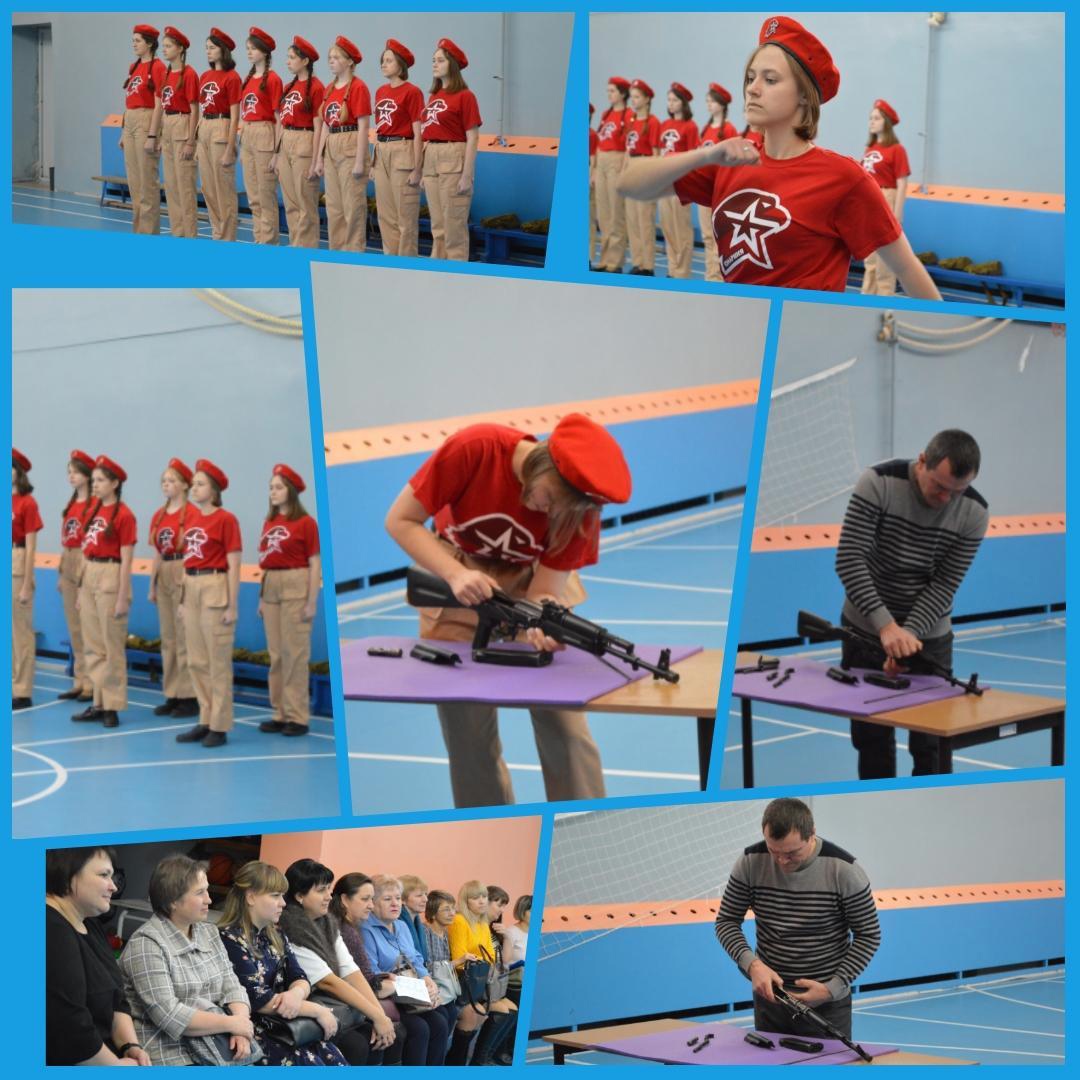 Патриотическое воспитание граждан РФ
Цель: увеличение численности детей и молодежи в возрасте до 35 лет, вовлеченных в социально-активную деятельность через увеличение охвата патриотическими проектами»
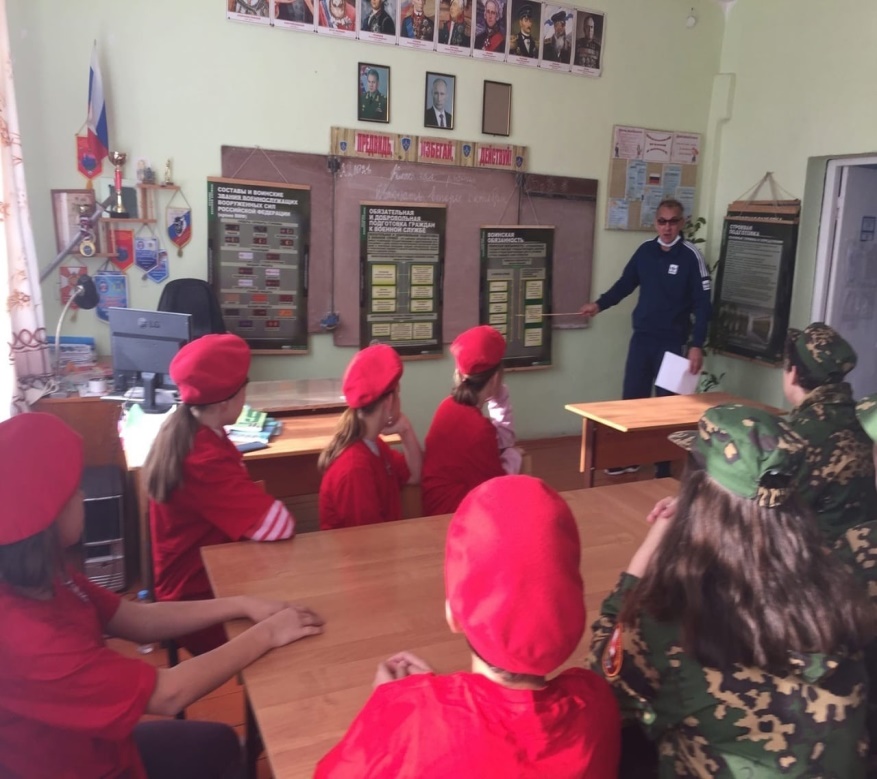 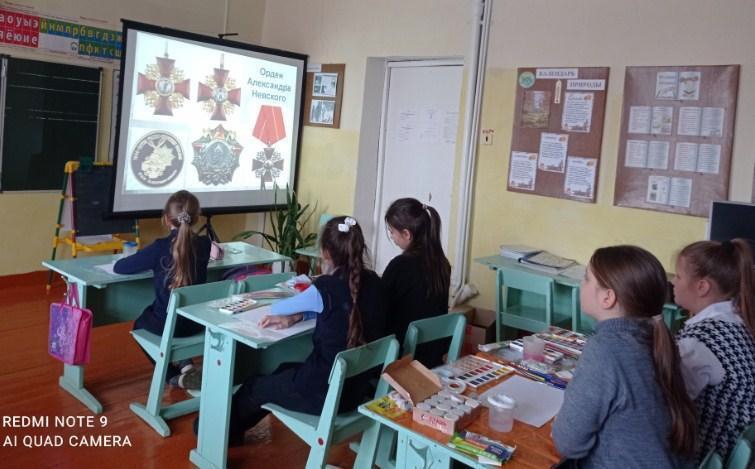 «Успех каждого ребенка»
«Создание новых высокооснащённых мест дополнительного образования на базе образовательных организаций»
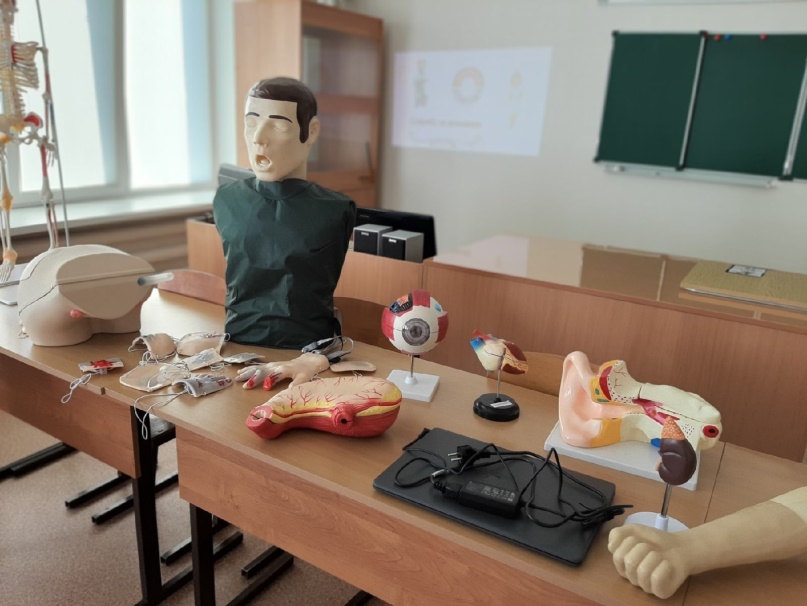 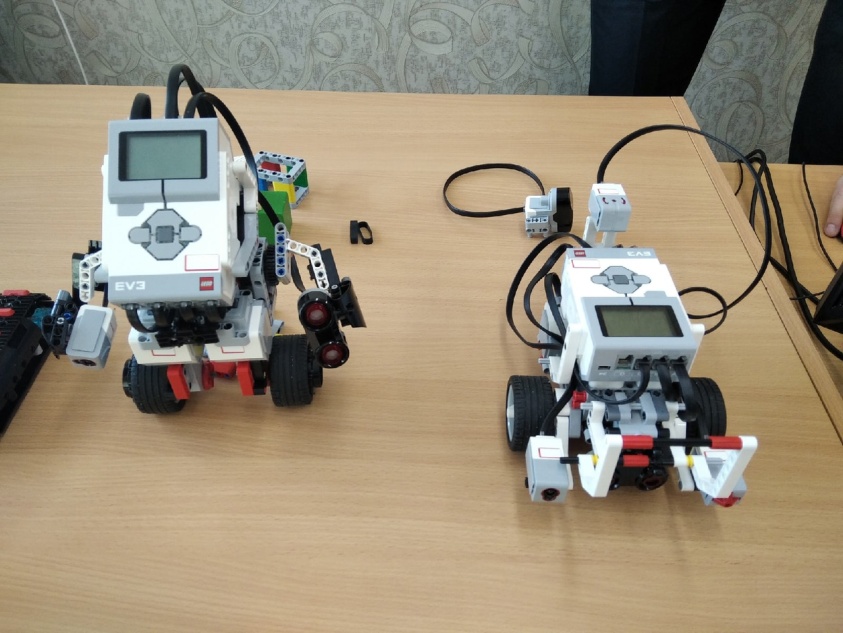 «Робототехника» на базе МБОУ «Радищевская СШ №2» (сумма финансирования- 0,374 млн. руб. (О.Б.), 0,15 млн. руб. (М.Б.)

«Мультстудия» на базе МОУ «Ореховская СШ»
«Музееведение» на базе МОУ «Верхнемазинская ош им.Д.В.Давыдова»
«Юный медик» на базе МОУ Калиновская СШ 
(сумма финансирования- 0,798 млн. руб.: Ф.Б. 0,774 млн. руб., О.Б. 0,023 млн. руб.)
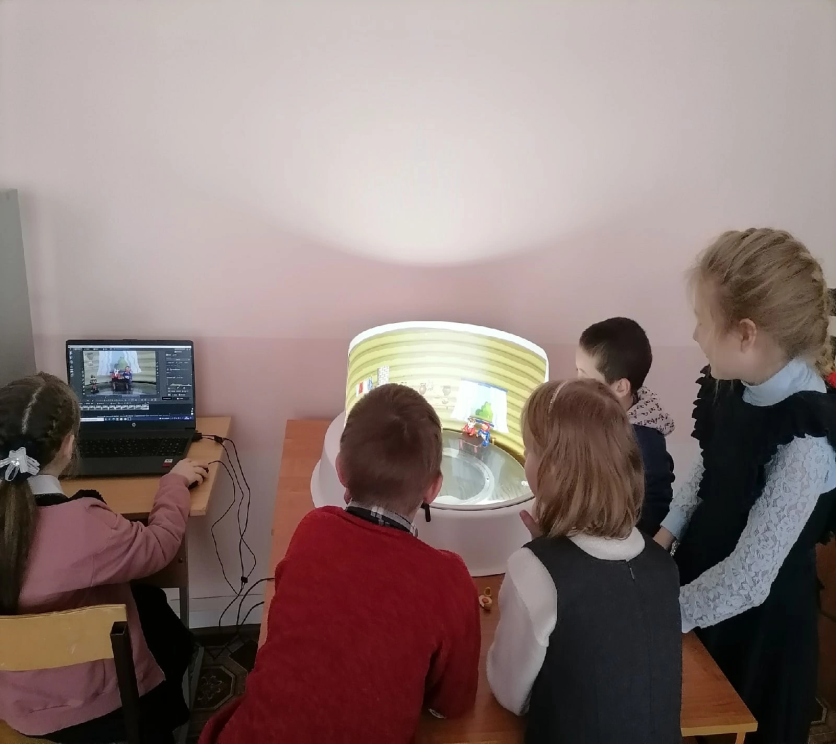 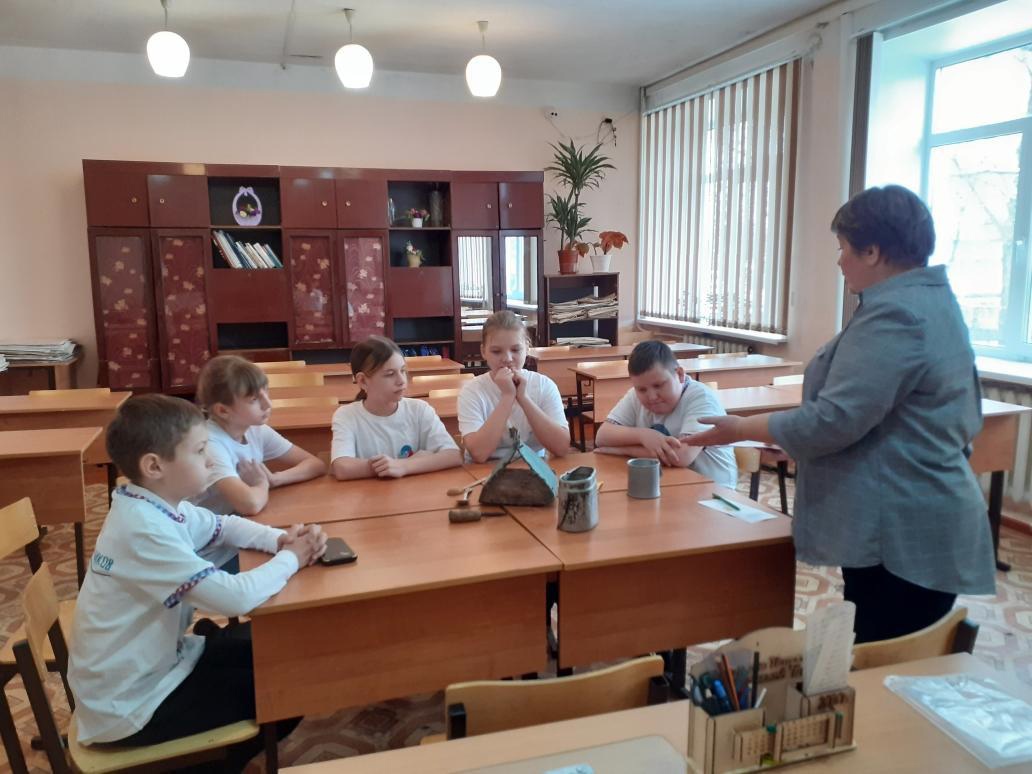 «Успех каждого ребенка»
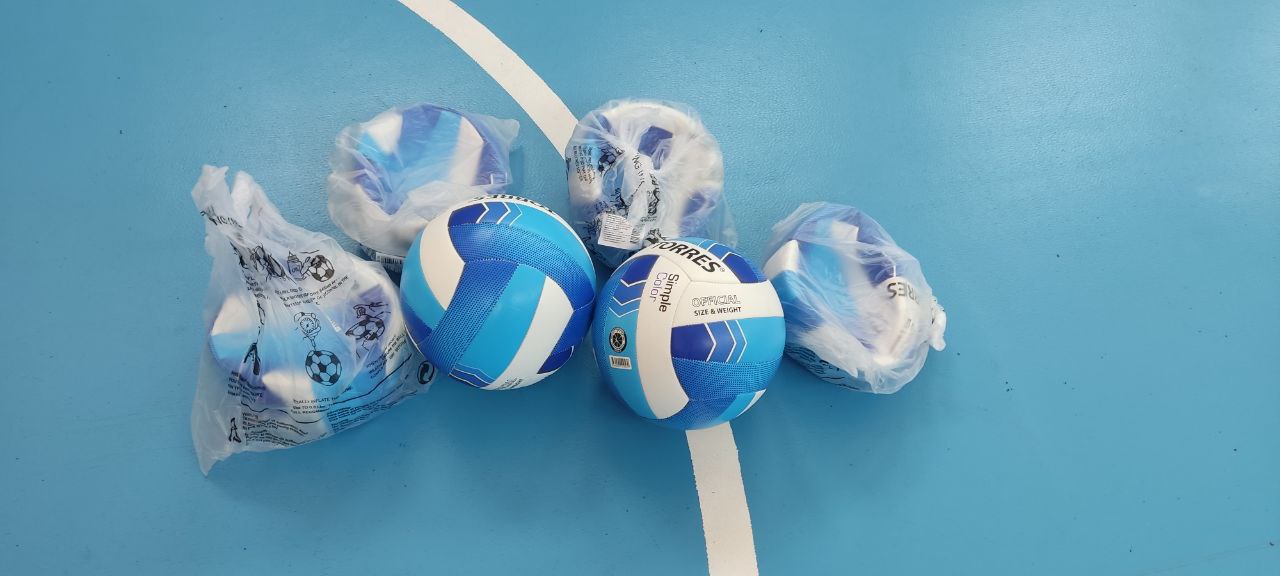 За счёт субсидий в 2023 году МБОУ "Радищевская СШ №2 им. А.Н. Радищева" и МБОУ "Радищевская СШ №1 имени Героя Советского Союза Д.П. Полынкина" был закуплен спортивный инвентарь и оборудование для занятий физической культурой и спортом на сумму 112 тыс.577руб. (по 56288 на каждую школу).
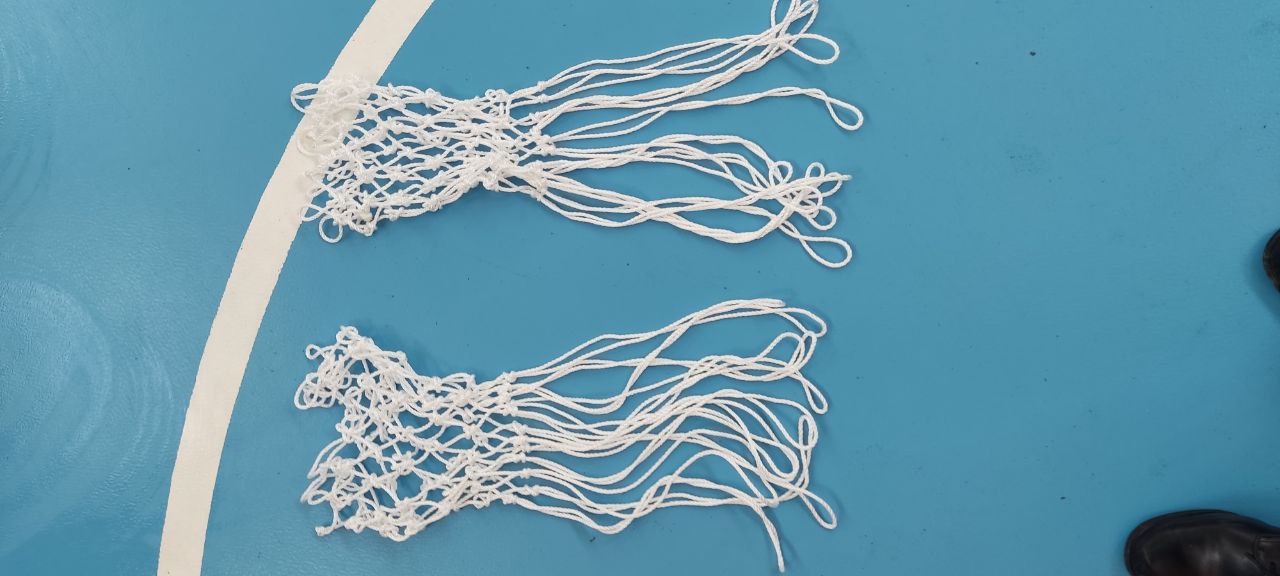 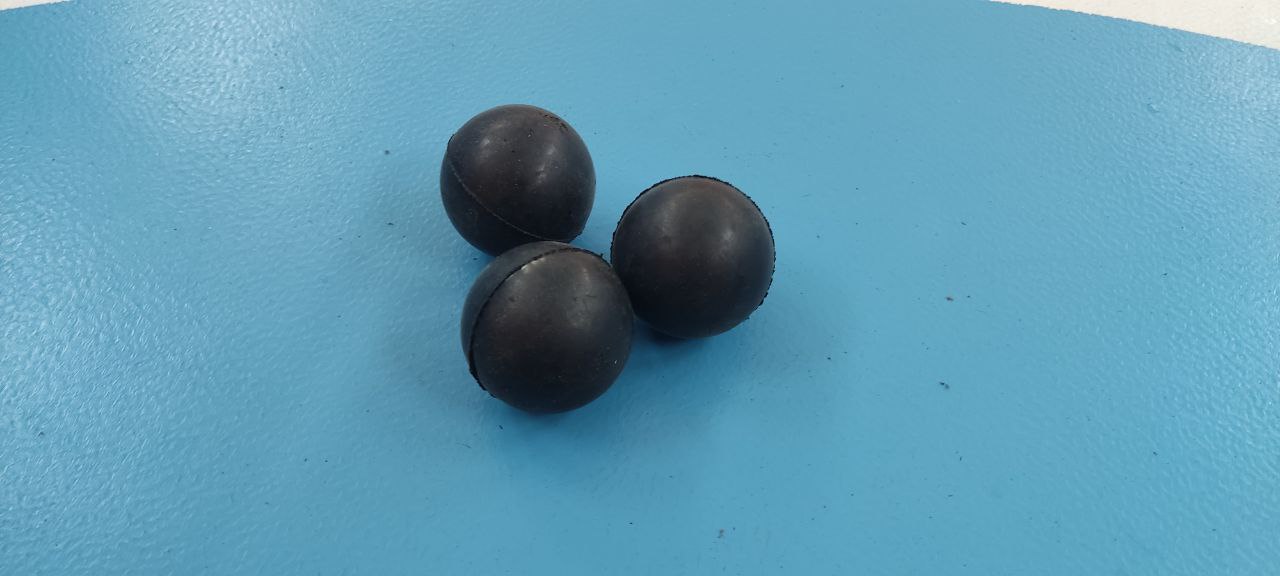